Rescue Drone: 
Increasing Autonomy and Implementing Computer Vision
Team 4
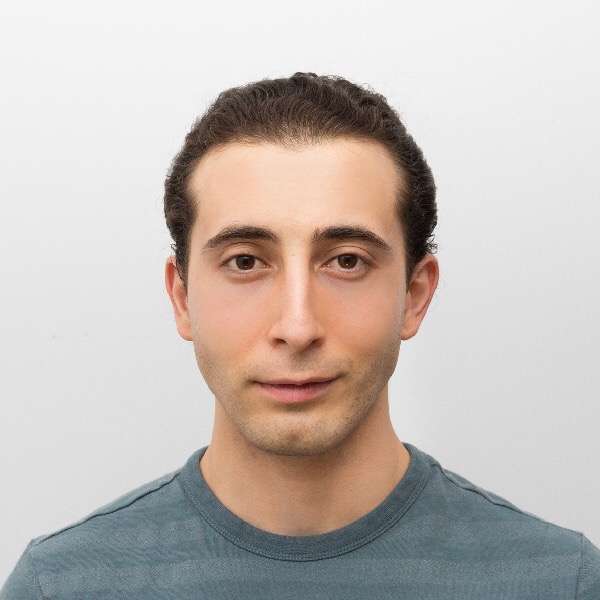 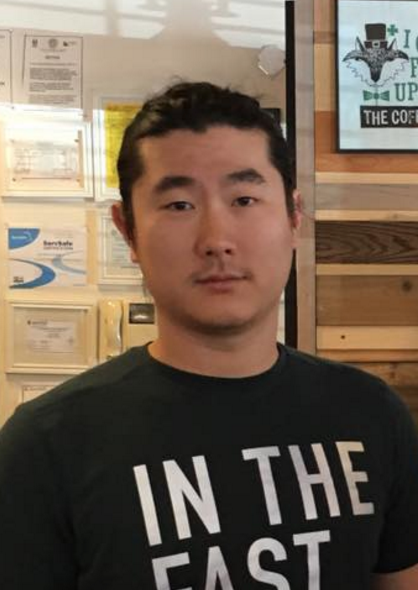 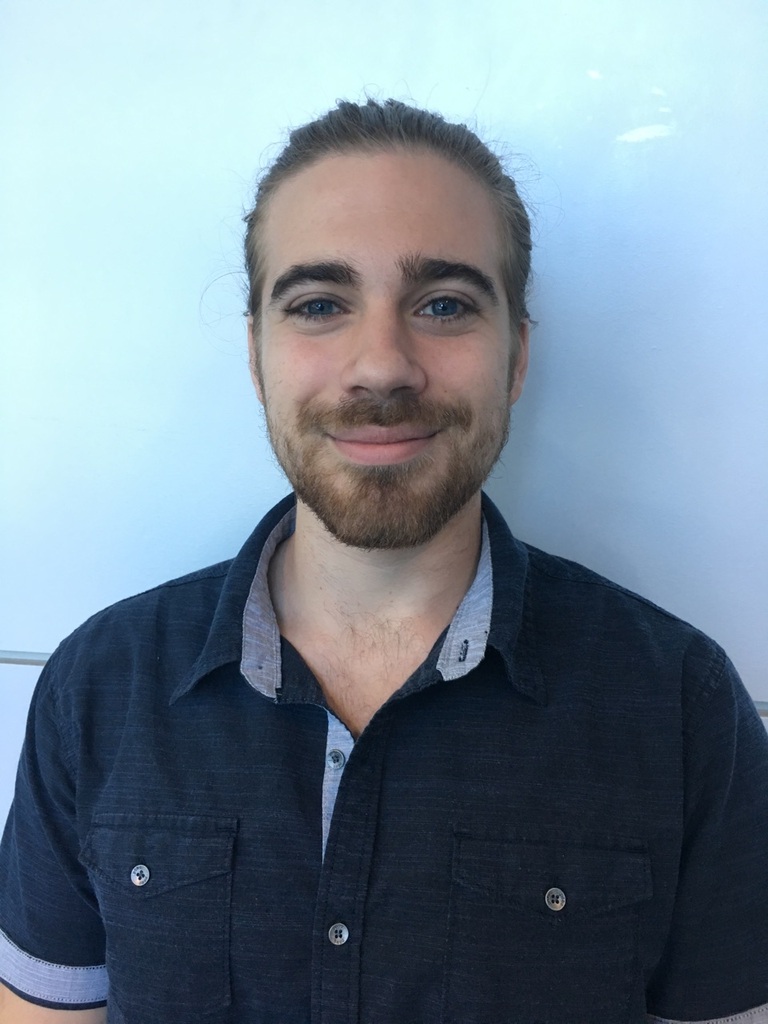 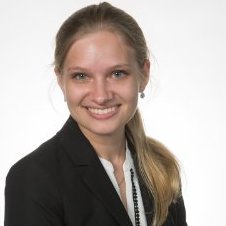 Alexandra Borgesen
Computer Engineering

Object Detection
Cody Campbell
Hardware Engineering

Processors
Halil Yonter
Team Leader

FlytOS
Shawn Cho
Software Engineering

WiFi/USNG
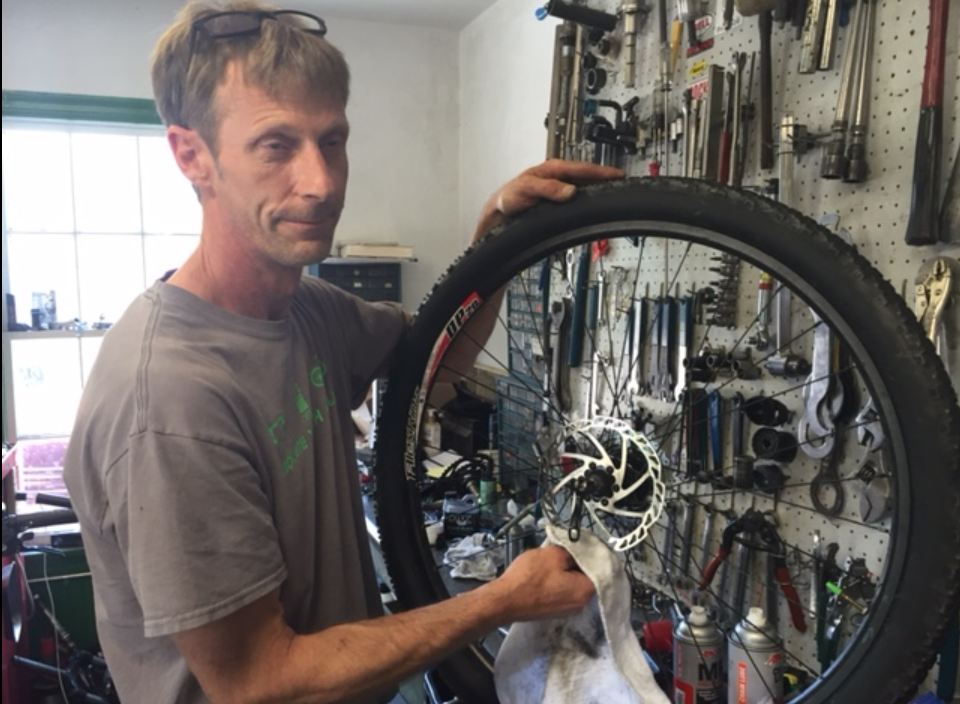 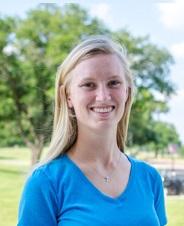 Peter Burchell
Mechanical Engineer 

Propeller Testing
Sarah Hood
Dynamic Systems Engineer

Calculations
‹#›
Recap → Flight Control → Processor → Object Detection → WiFi / USNG → Propeller Testing
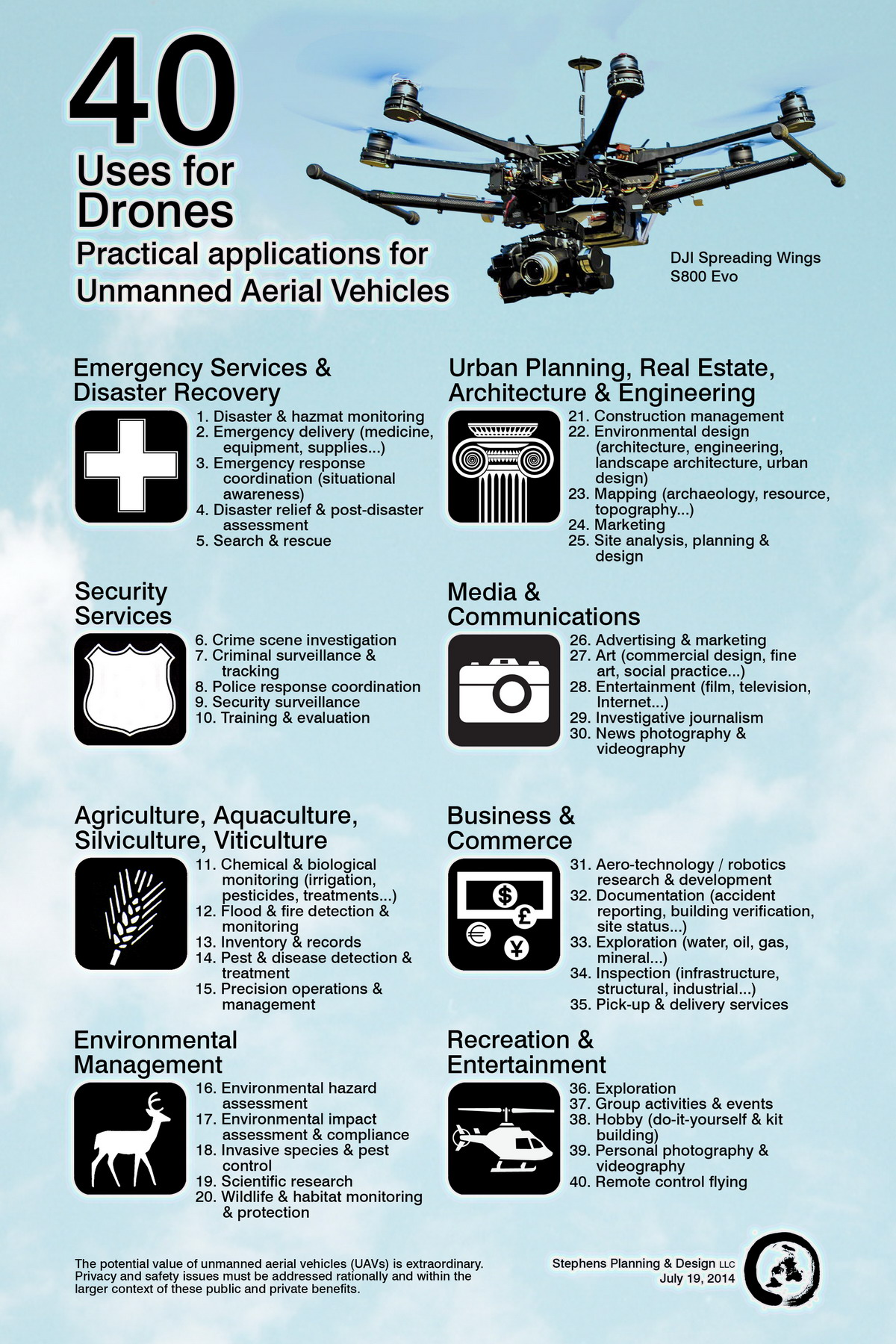 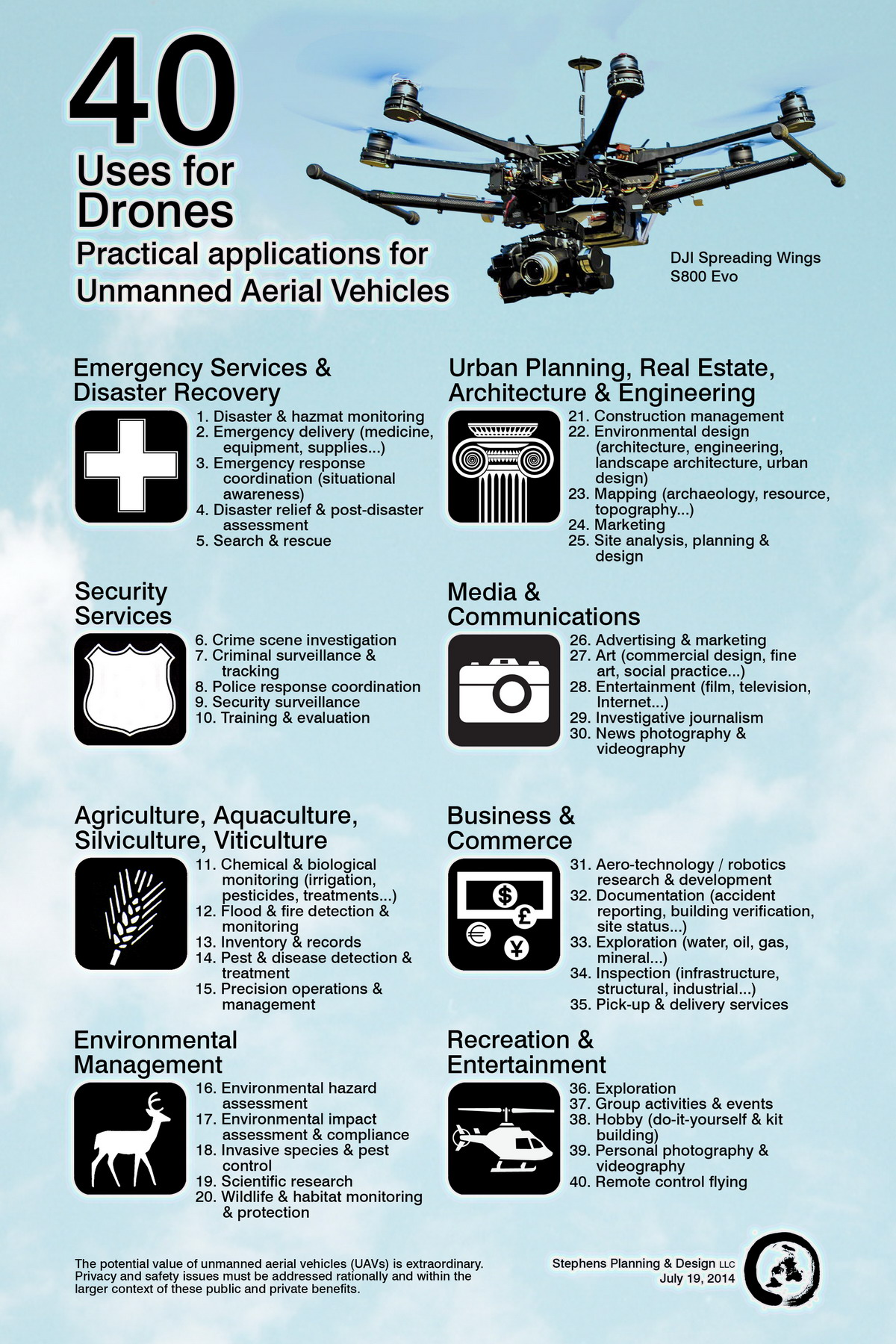 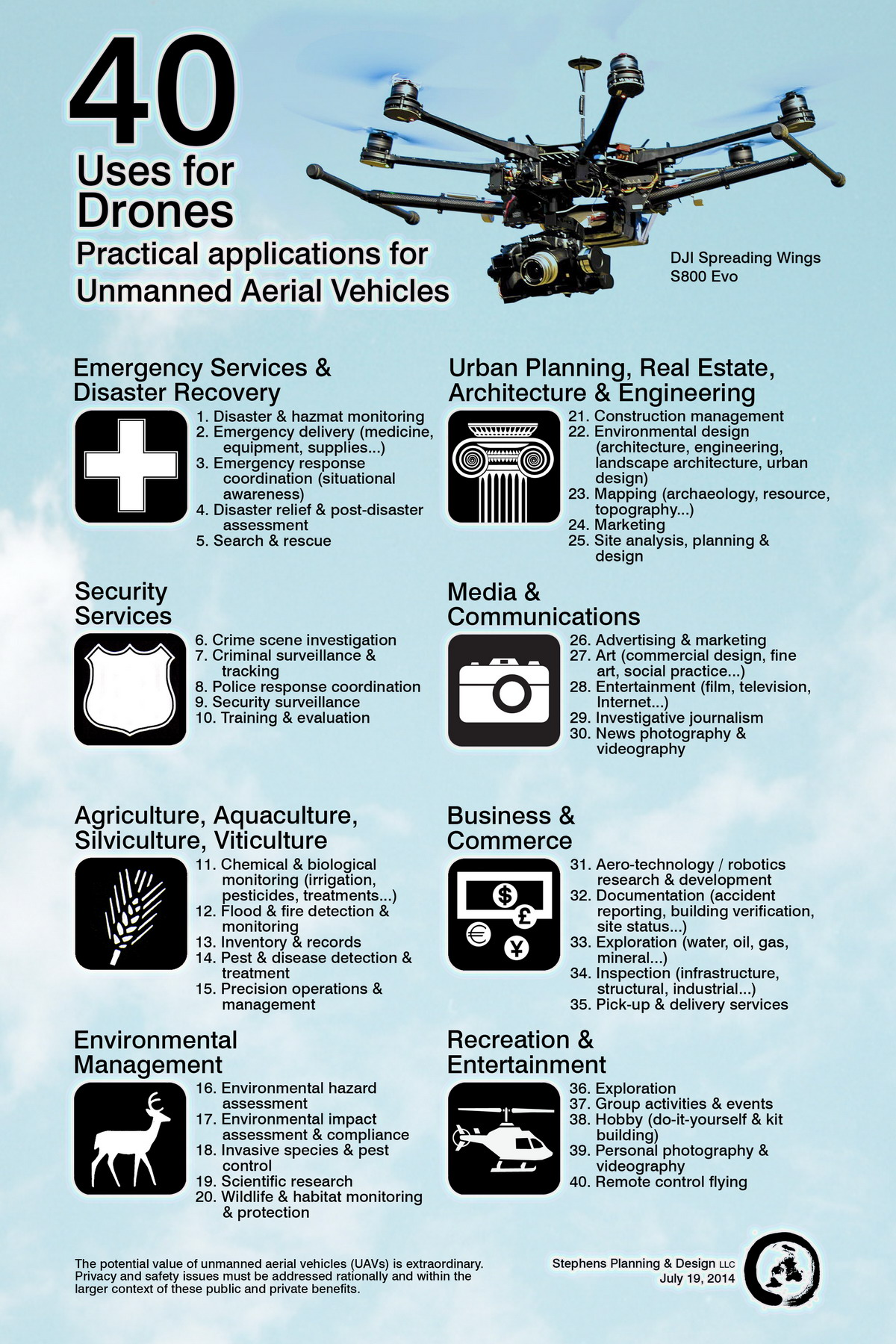 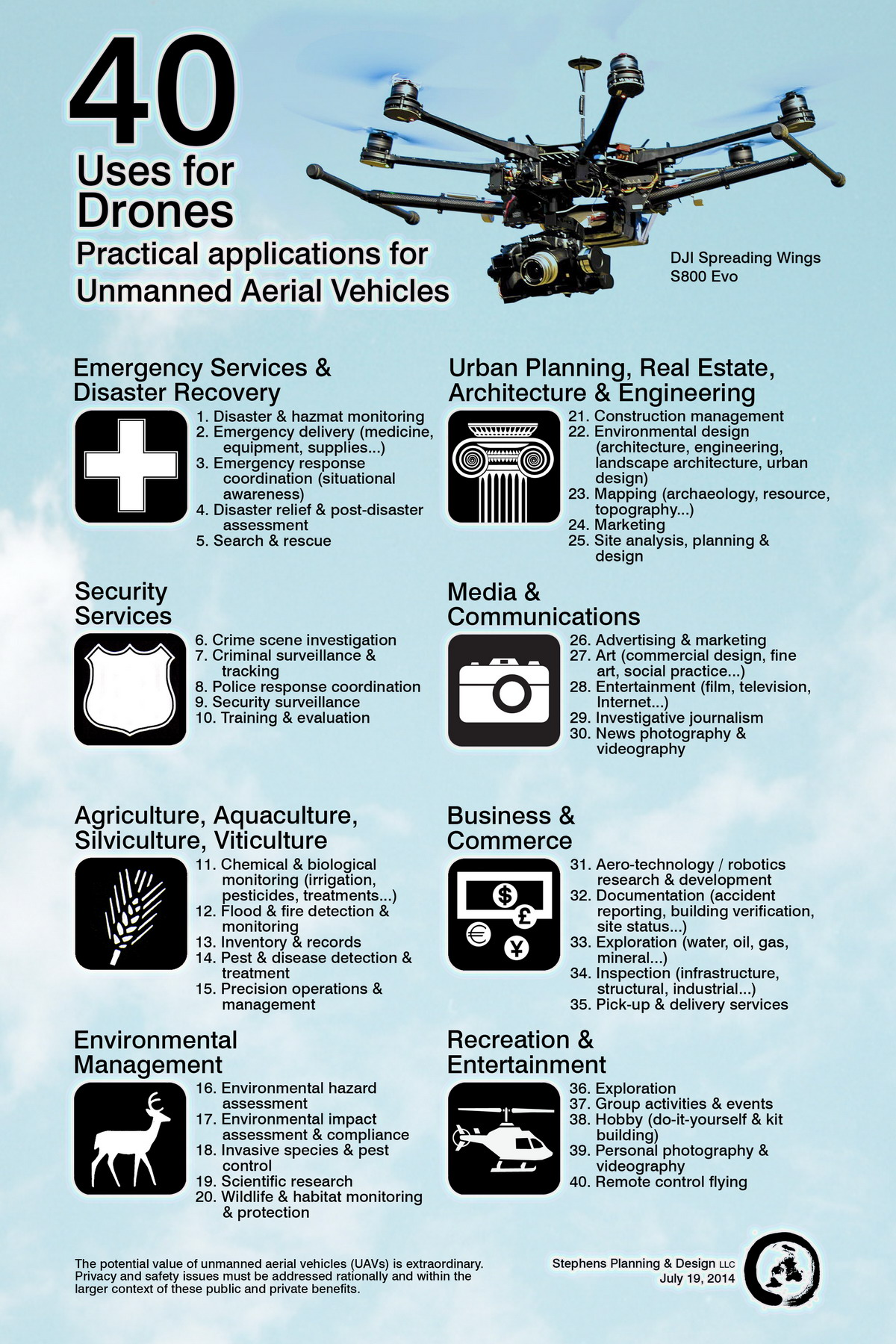 Halil Yonter    ‹#›
Recap → Flight Control → Processor → Object Detection → WiFi / USNG → Propeller Testing
Flight Control
Communication
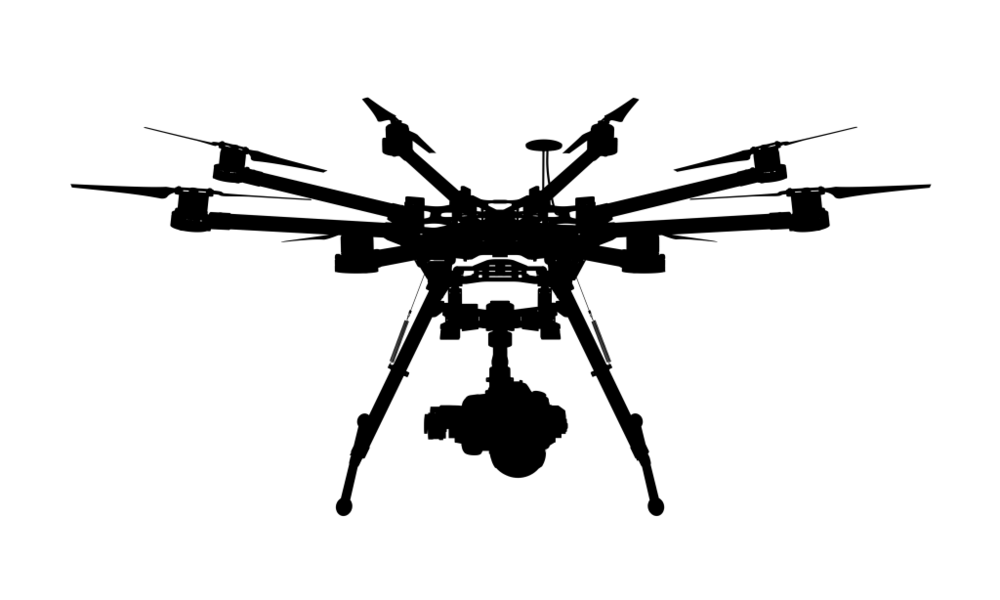 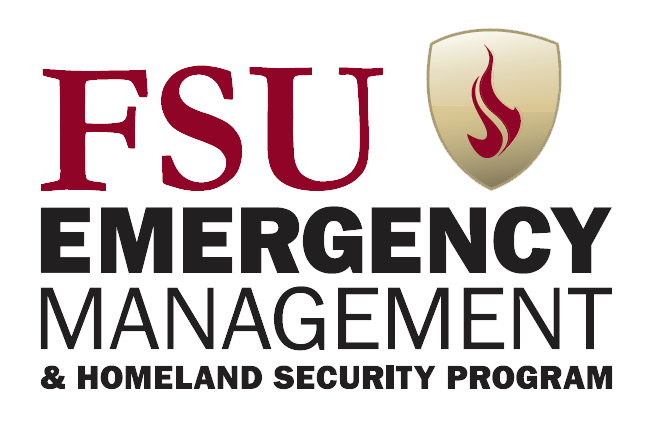 On-board Computer
Propeller  Testing
Efficiency Comparison
Object Detection
Halil Yonter    ‹#›
Recap → Flight Control → Processor → Object Detection → WiFi / USNG → Propeller Testing
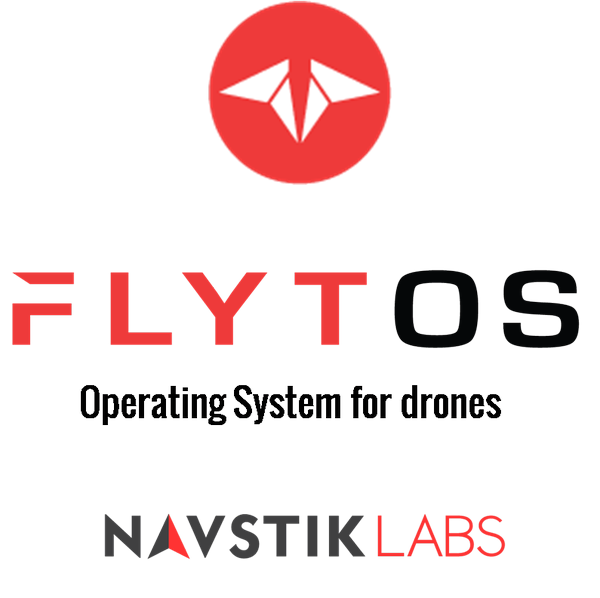 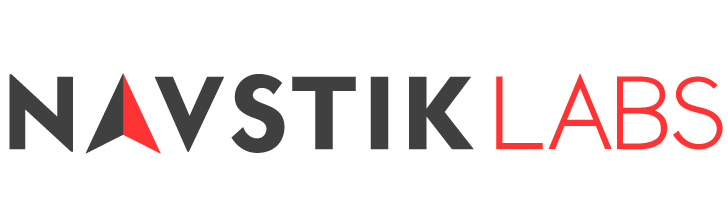 Halil Yonter    ‹#›
Recap → Flight Control → Processor → Object Detection → WiFi / USNG → Propeller Testing
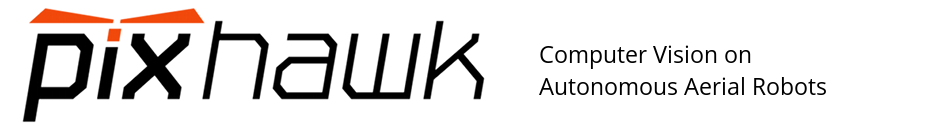 Halil Yonter    ‹#›
On-board Processor
Cody Campbell
Recap → Flight Control → Processor → Object Detection → WiFi / USNG → Propeller Testing
Hardware Comparison
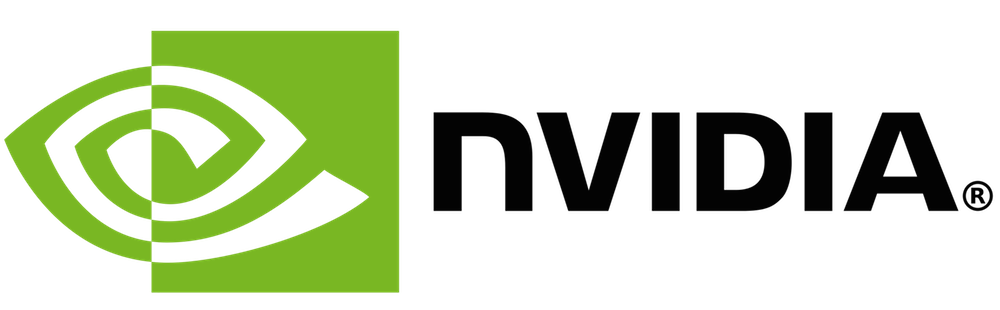 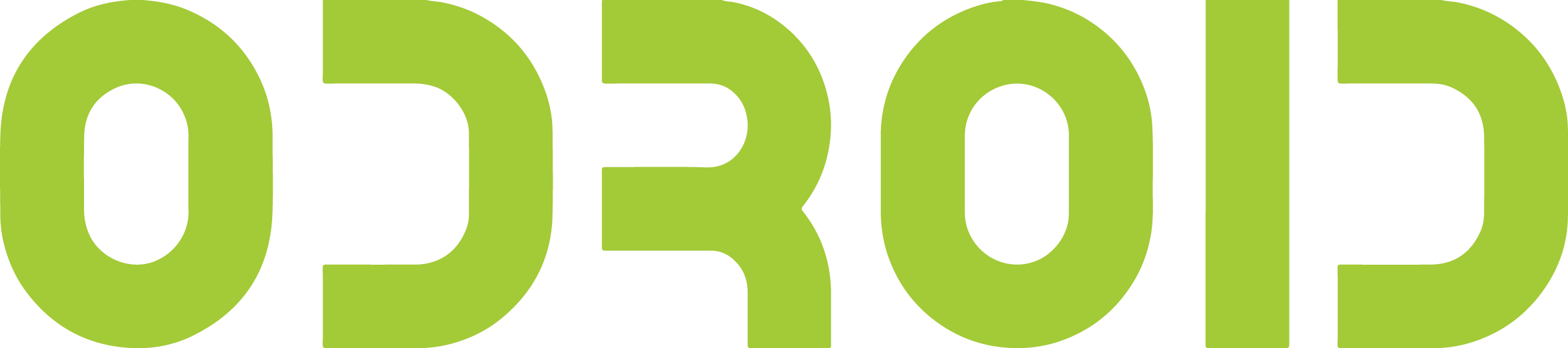 Powerful development board
Low power consumption
Designed specifically for 
Video Processing
Image Recognition
Deep Learning
FlytOS - Classified Release
Fast
Light
Low profile
FlytOS - Public Release
Cody Campbell	‹#›
[Speaker Notes: ODROID allows focus on new processing techniques rather than redeveloping a communication system with user interface.]
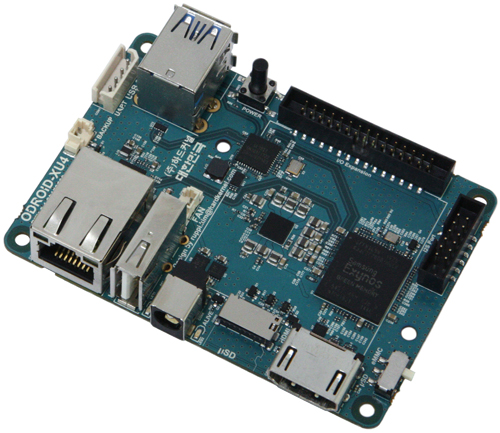 Recap → Flight Control → Processor → Object Detection → WiFi / USNG → Propeller Testing
The Hardware: NVIDIA TX1
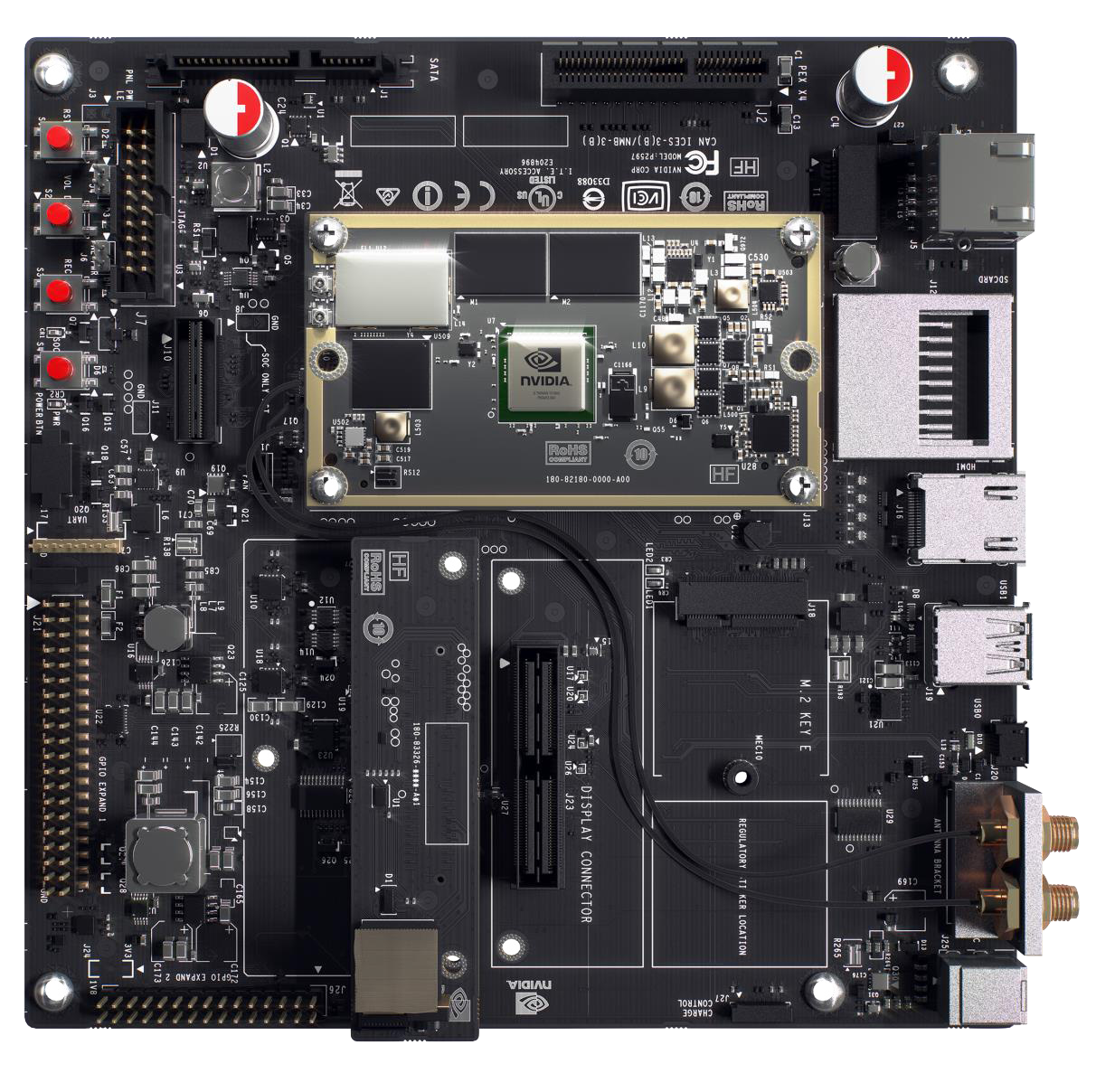 Highlights:
Cuda
Machine Learning
Low Power Consumption

Specifications:
64-bit ARM A57 CPUs
4 GB LPDDR4 Memory
WiFi and Bluetooth Compatible
Cody Campbell    ‹#›
[Speaker Notes: ~10Watts → max 15 Watts]
Recap → Flight Control → Processor → Object Detection → WiFi / USNG → Propeller Testing
The Hardware: NVIDIA TX1
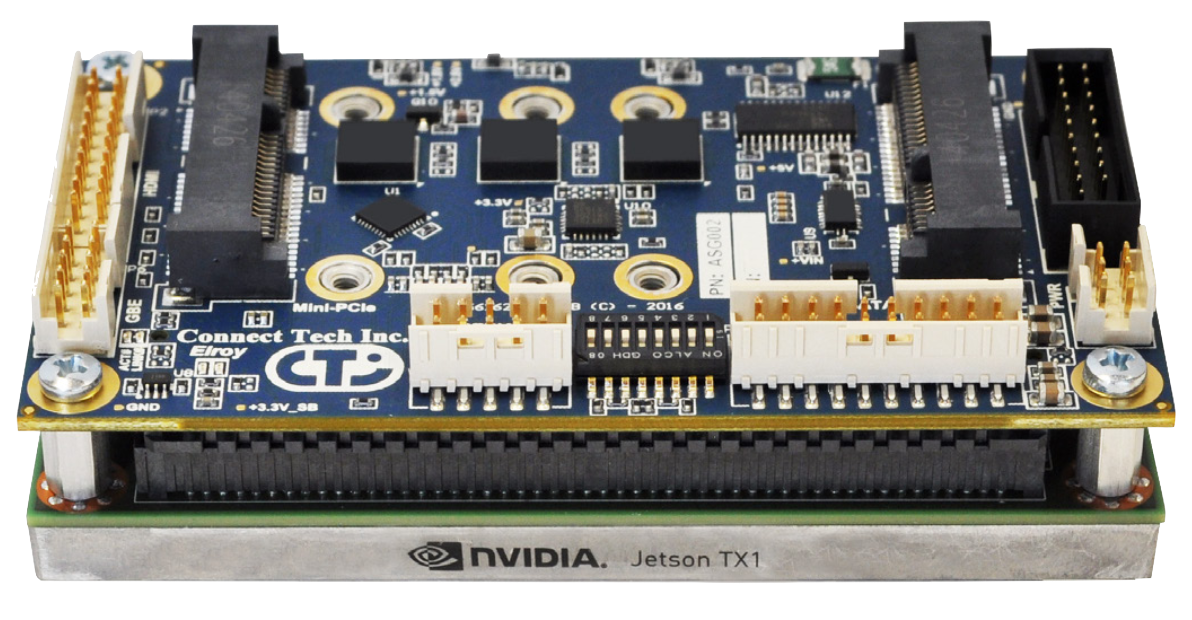 Development board alternates
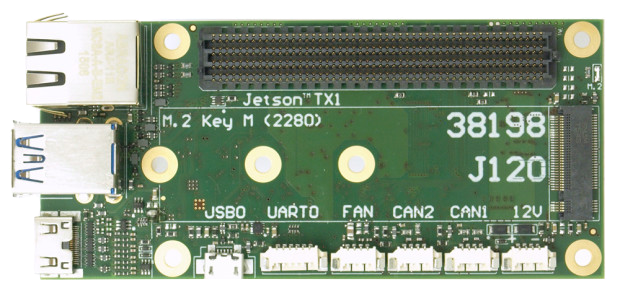 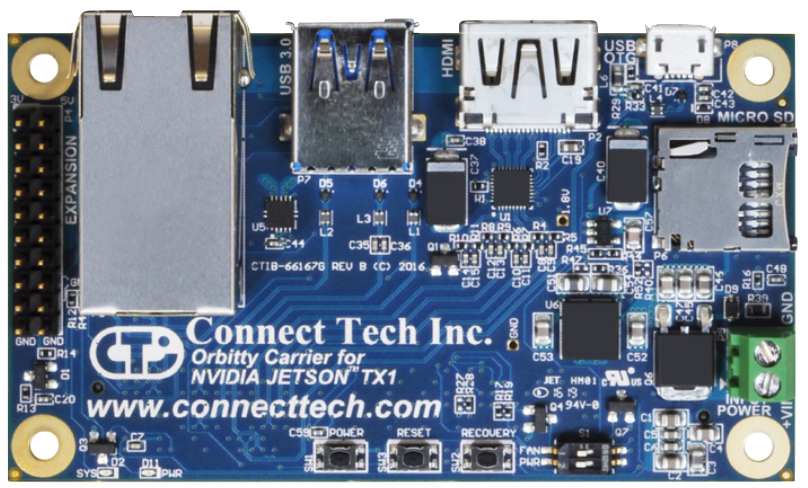 ‹#›
Cody Campbell    ‹#›
Recap → Flight Control → Processor → Object Detection → WiFi / USNG → Propeller Testing
The Hardware: ODROID XU4
Specifications:
Size : 82 x 58 x 22 mm 

2 x USB 3.0 Host, 1 x USB 2.0 Host

2 Gb LPDDR3 RAM PoP stacked

Samsung Exynos5422 Cortex™-A15 2 Ghz and Cortex™-A7 Octa core CPUs
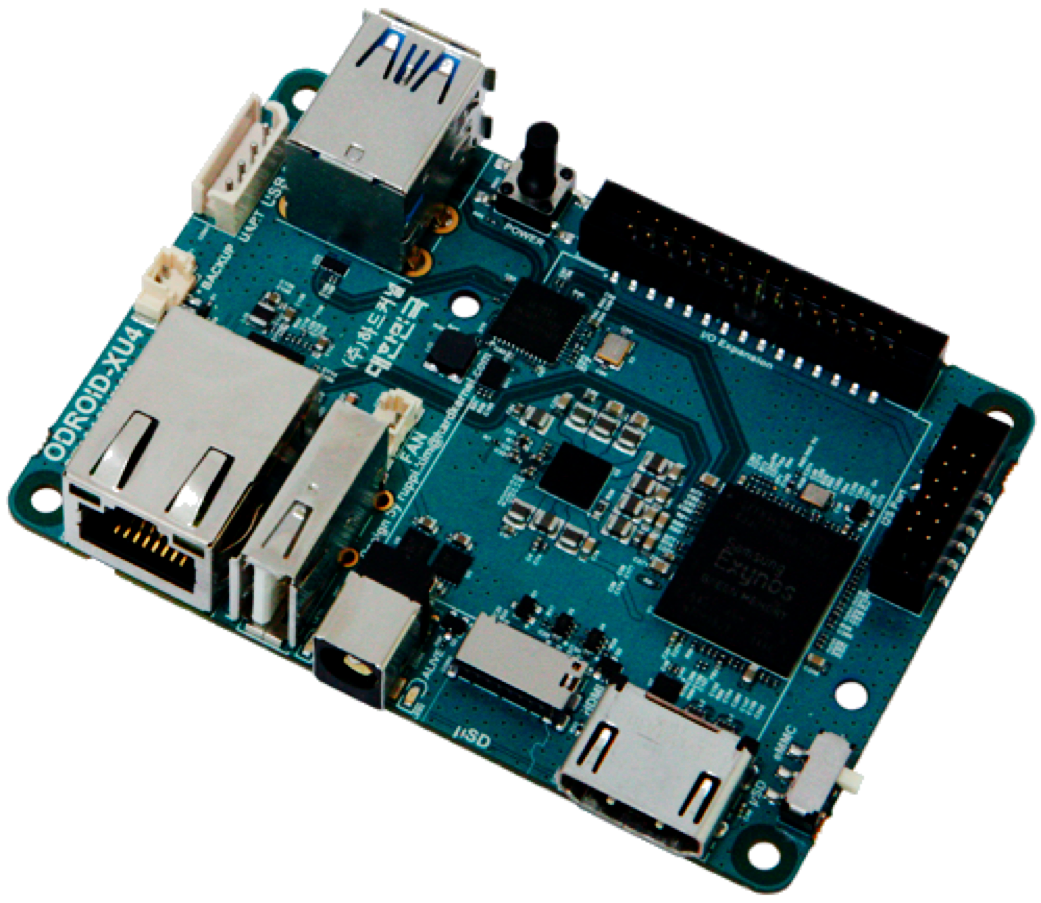 Cody Campbell    ‹#›
Computer Vision Software
Alexandra Borgesen
Recap → Flight Control → Processor → Object Detection → WiFi / USNG → Propeller Testing
Object Detection
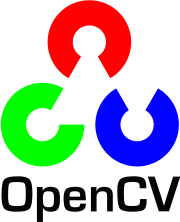 OpenCV
Commonly used for advanced robotics
Utilizes Cuda cores
Python
Slower than C++
… but also easily extended with C++!
OpenCV-Python
Color filtering
Segmentation and Elimination
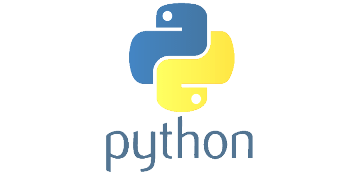 Alexandra Borgesen	‹#›
Recap → Flight Control → Processor → Object Detection → WiFi / USNG → Propeller Testing
Color Filtering
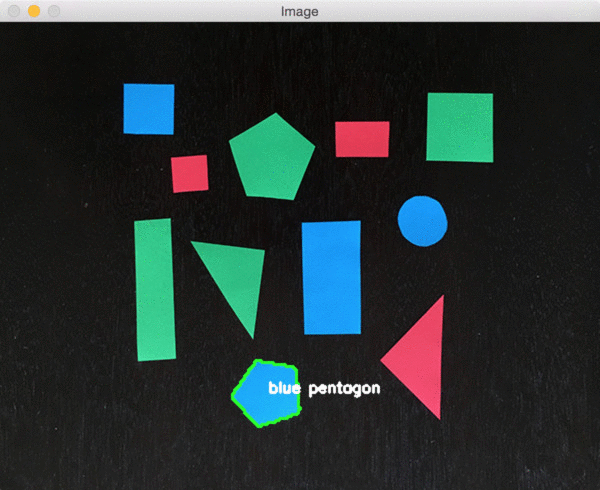 Limitations
Lighting Conditions
Hues
Saturation
Color can take on many different appearances in less controlled environments
Also considered thermal sensing and facial recognition.
Alexandra Borgesen    ‹#›
Recap → Flight Control → Processor → Object Detection → WiFi / USNG → Propeller Testing
Segmentation and Elimination
P = Unique Objects
Q = Environment
P = 1 - Q
The process of dividing an image into multiple segments – sets of pixels
Frequently used to locate objects in satellite images (roads, forests, crops, etc.)
Rather than looking for unique objects, we aim to eliminate the known environment
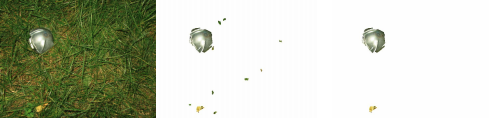 Alexandra Borgesen    ‹#›
Recap → Flight Control → Processor → Object Detection → WiFi / USNG → Propeller Testing
Camera
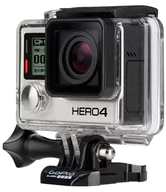 Need a reliable HD Camera
At our sponsor’s request: GoPro 3 or GoPro 4
Compared with Polaroid Cube and Kodak Pixpro
‹#›
Alexandra Borgesen    ‹#›
Communication and Location
Shawn Cho
Recap → Flight Control → Processor → Object Detection → WiFi / USNG → Propeller Testing
Objective
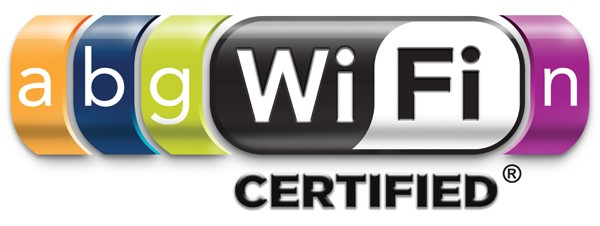 Streamline flight procedure by…

Utilizing Internet Protocol (IP) based LAN

Convert Lat./Long. to USNG system
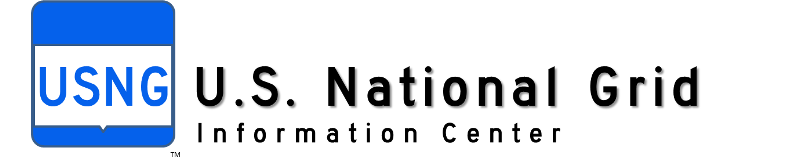 Shawn Cho	‹#›
Recap → Flight Control → Processor → Object Detection → WiFi / USNG → Propeller Testing
Why IP-Based Network?
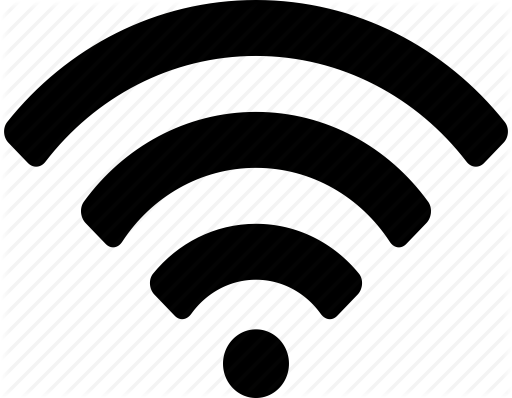 Easy adaptation and application with WiFi

Fast data transfer rate
 (up to 1.3 Gbps @ 5 Ghz) 

FlytOS supports WiFi
Shawn Cho	‹#›
Recap → Flight Control → Processor → Object Detection → WiFi / USNG → Propeller Testing
Implementation Options
Laptop as the Host

Use Ad Hoc mode
Create WLAN
B.	Drone as the Host

Enable Host mode on FlytOS
Shawn Cho	‹#›
Recap → Flight Control → Processor → Object Detection → WiFi / USNG → Propeller Testing
Option A
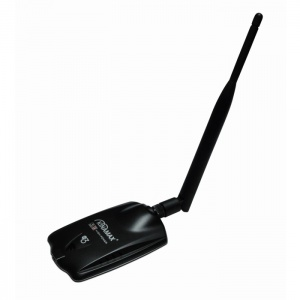 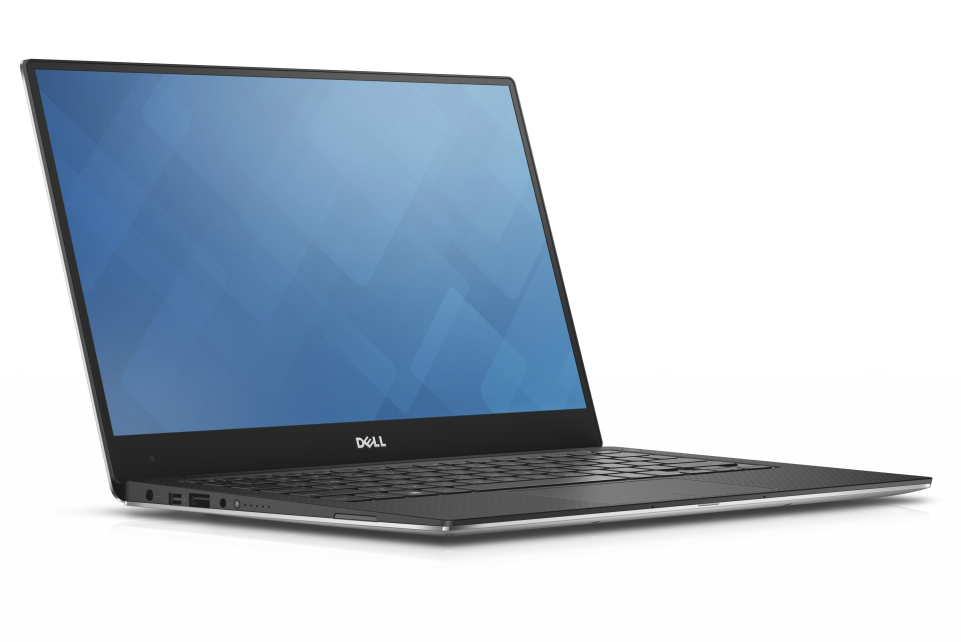 Required equipment,

Laptop

USB WiFi Adapter

Directional Patch Antenna
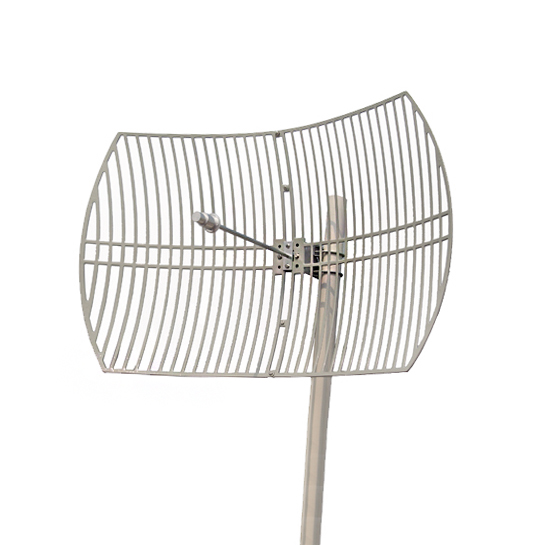 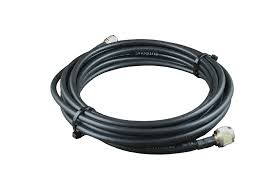 Shawn Cho	‹#›
Recap → Flight Control → Processor → Object Detection → WiFi / USNG → Propeller Testing
Implementation
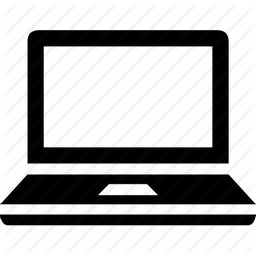 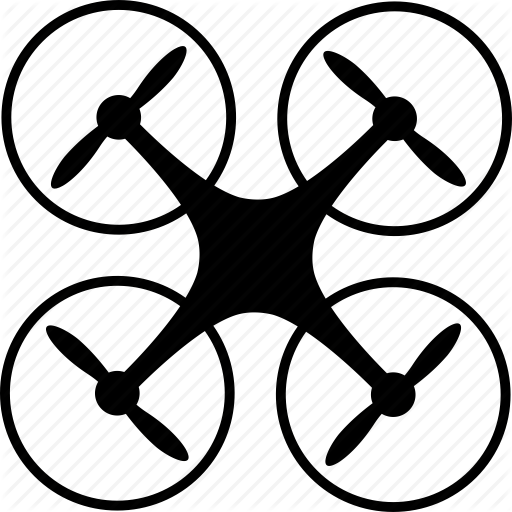 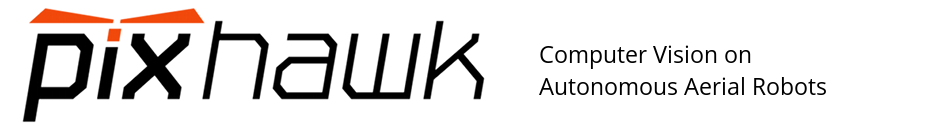 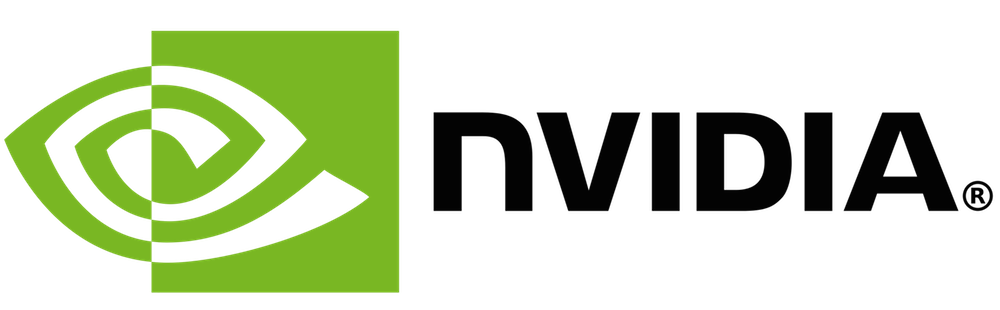 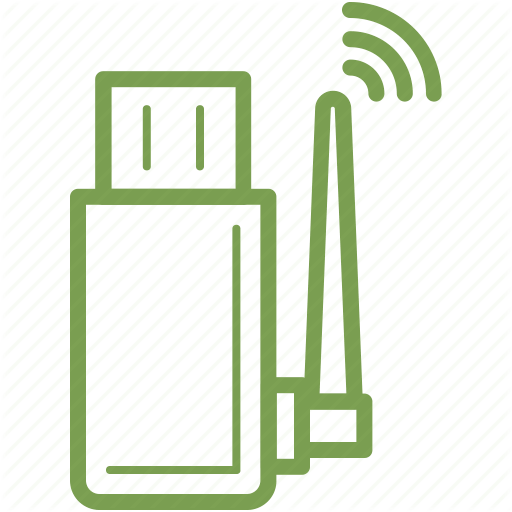 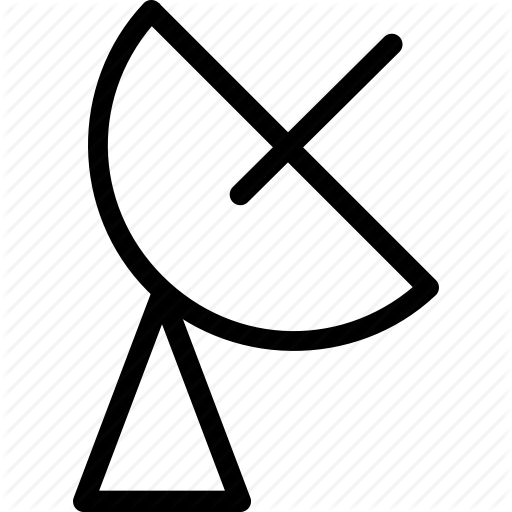 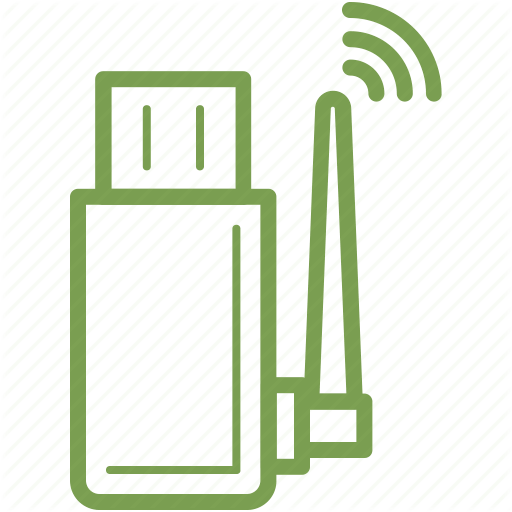 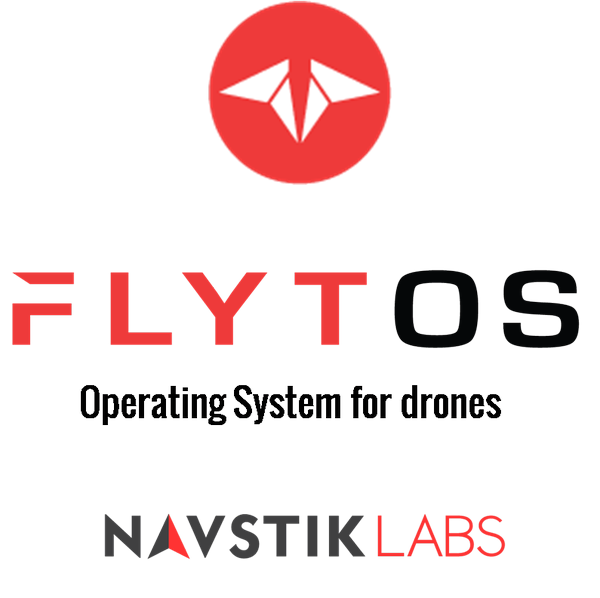 Shawn Cho	‹#›
Recap → Flight Control → Processor → Object Detection → WiFi / USNG → Propeller Testing
21 dBi Directional Parabolic Grid Antenna
Range ≤ 5 Miles

+ 21 dBi of Gain

13 degree wide signal cone

N-Female connector fits common cable assemblies
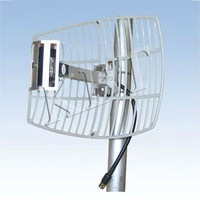 Shawn Cho	‹#›
Recap → Flight Control → Processor → Object Detection → WiFi / USNG → Propeller Testing
USNG System vs Lat/Lon System
United States National Grid (USNG)

Developed by Federal Geographic Data Committee (FGDC)

Resembles Military Grid Reference System (MGRS)

"Read right and then up"; East and North in linear increments

Coordinates are easily translated to distance
Latitude/Longitude System

Uses degrees, minutes, and seconds

Determining physical distance between two coordinates take time

Complex behavior near the poles

Discontinuity at the meridian ± 180° longitude
Shawn Cho	‹#›
Propeller Testing
Peter Burchell
Recap → Flight Control → Processor → Object Detection → WiFi / USNG → Propeller Testing
What was Tested
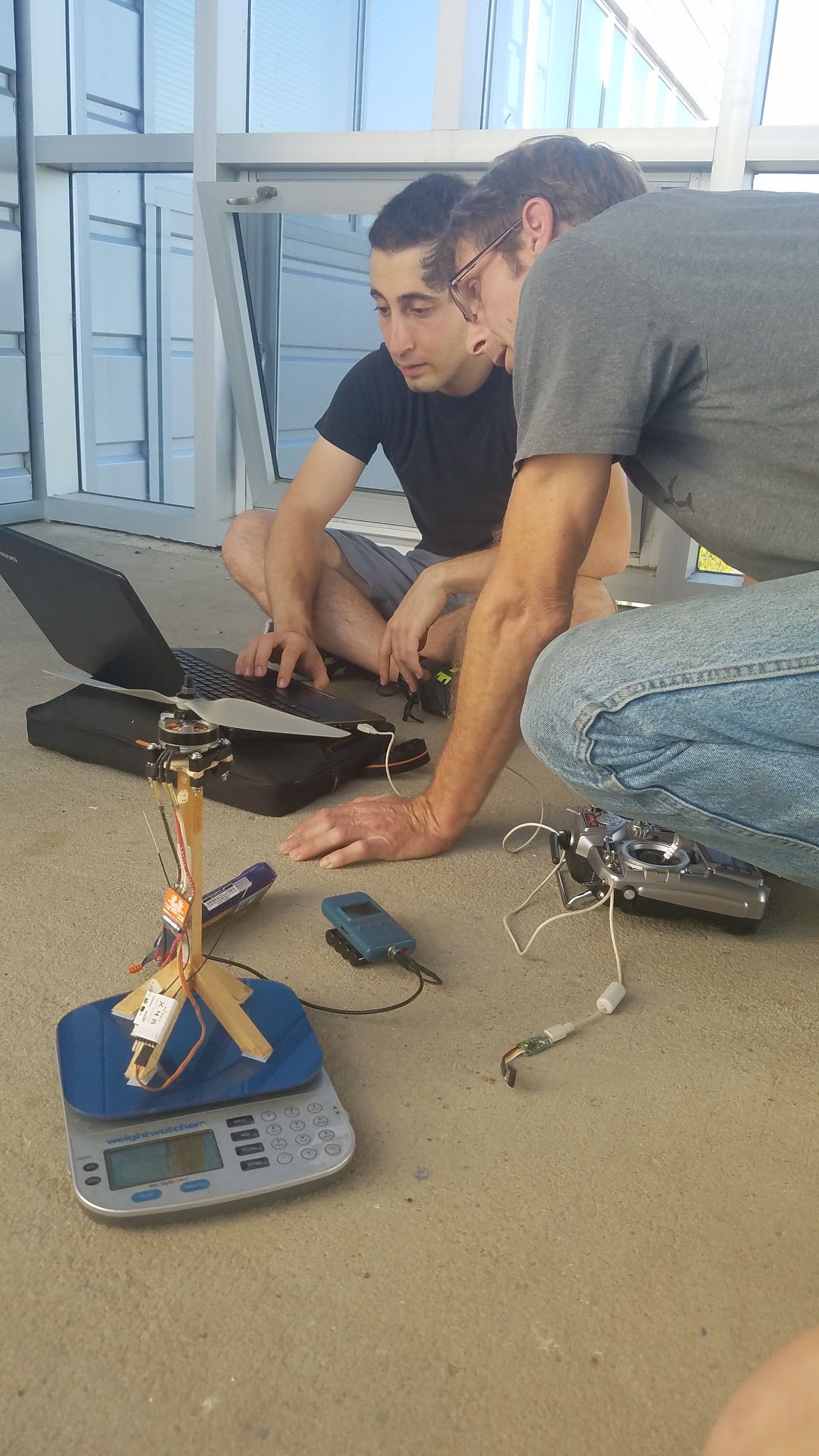 Voltage
Amperage
RPM
Thrust
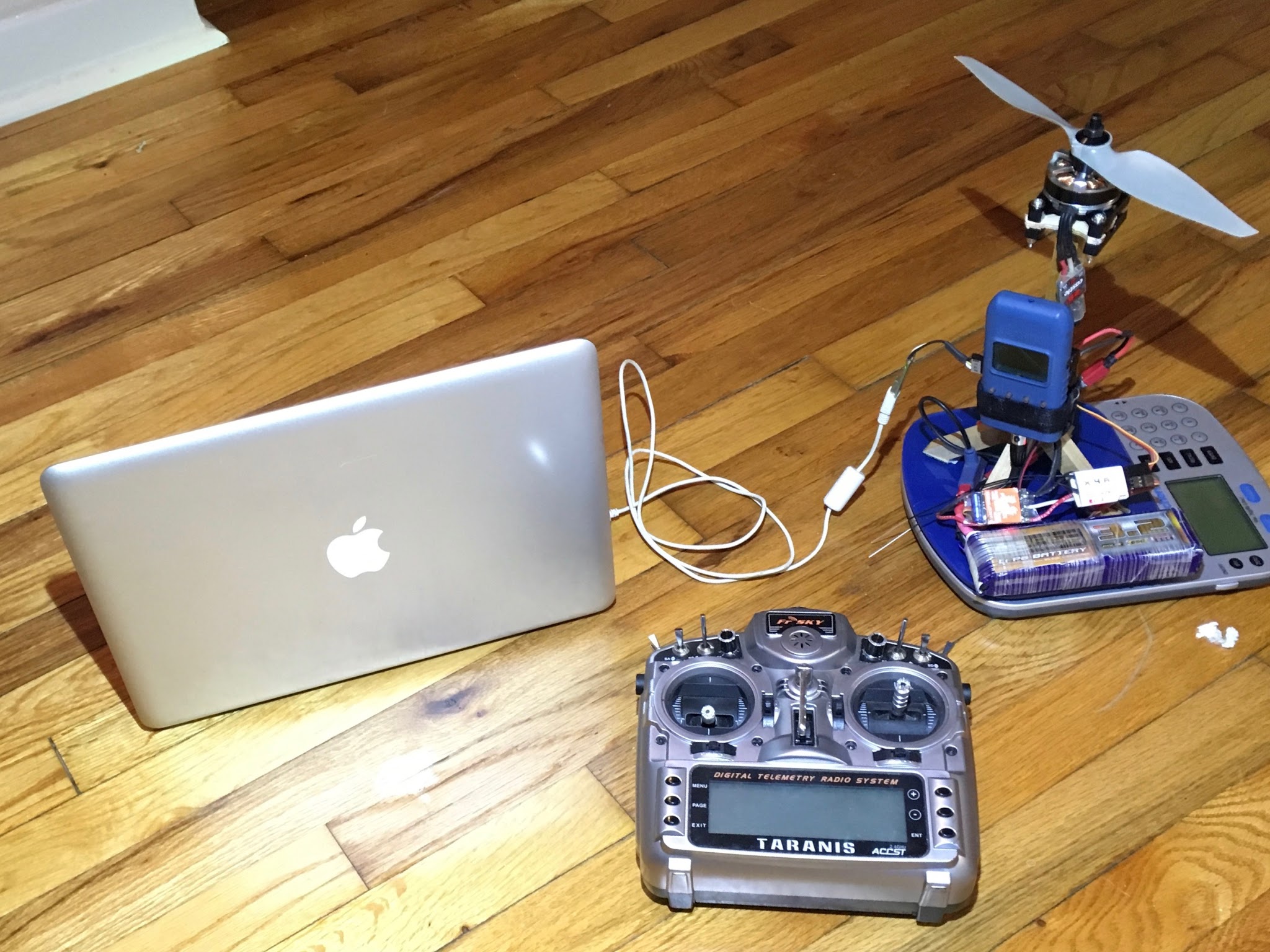 Peter Burchell	‹#›
Recap → Flight Control →Processor → Object Detection → WiFi / USNG → Propeller Testing
Propeller Testing Arrangement
Manual
Data
Record
ESC
Motor and Propeller
RC Receiver
Optical RPM Sensor
Scale
BEC
Automated Data Record
Voltage and Current 
Sensor
RC Transmitter
Control
Power
Signal
Main Battery
Data
Peter Burchell    ‹#›
Results and Conclusions
Sarah Hood
Recap → Flight Control → Processor → Object Detection → WiFi / USNG → Propeller Testing
Peak Thrust Assessment
*Based on the predicted weight of the aircraft and on board technology, not including the weight of the battery.
‹#›
Sarah Hood   ‹#›
Recap → Flight Control →Processor → Object Detection → WiFi / USNG → Propeller Testing
Normalized 4 cell Thrust and
Efficiency
Best Propellers
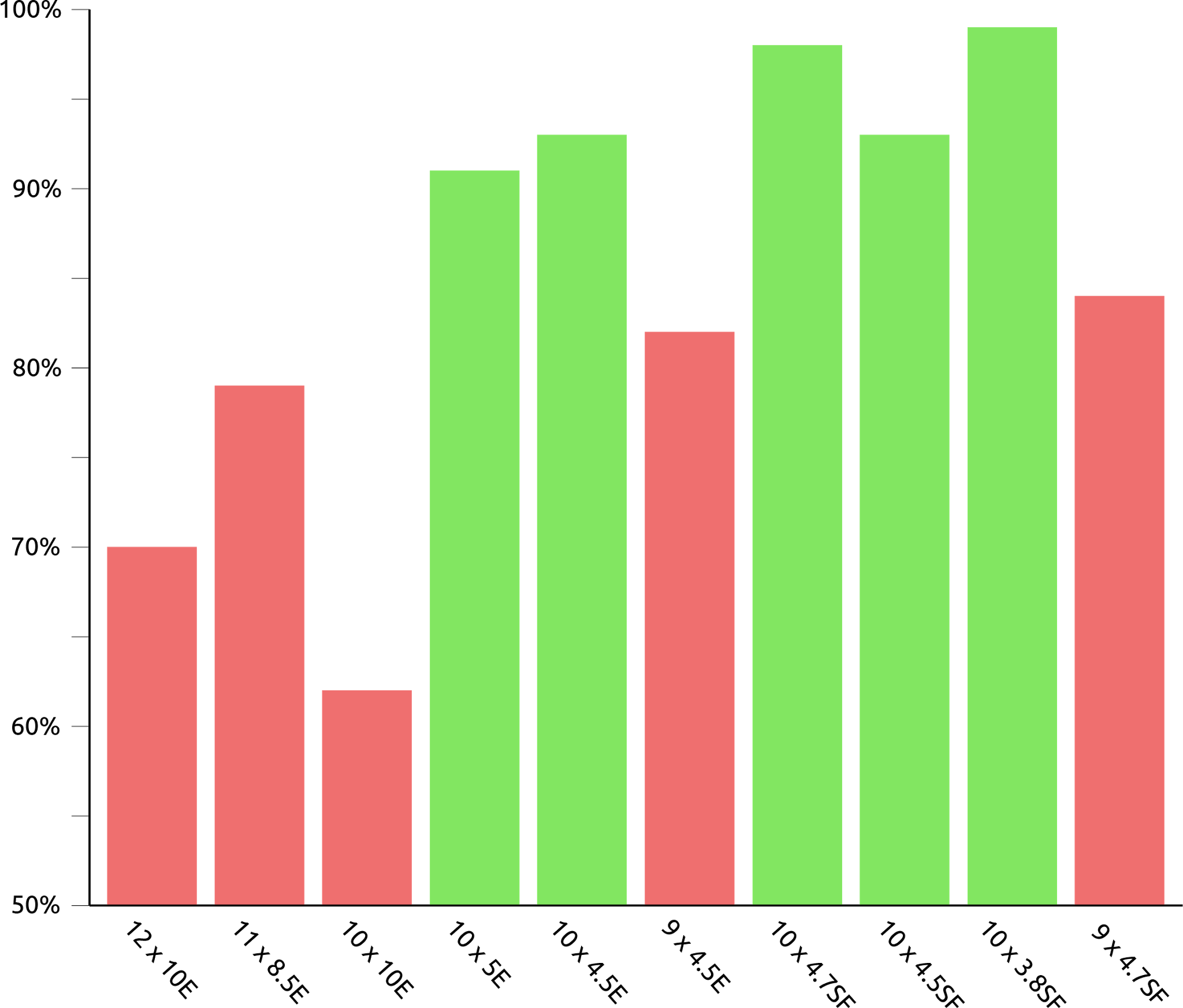 10 x 3.8SF
10 x 4.7SF
10 x 4.5SF
10 x 4.5E
10 x 5E
Sarah Hood   ‹#›
[Speaker Notes: {[(mid-eff prop)/(mid-eff max)+(peak-thrust prop)/(peak-thrust max)]/2}*100%

Combines peak thrust and mid-eff in one value]
Recap → Flight Control →Processor → Object Detection → WiFi / USNG → Propeller Testing
Estimated Flight 
Duration
Best Propellers
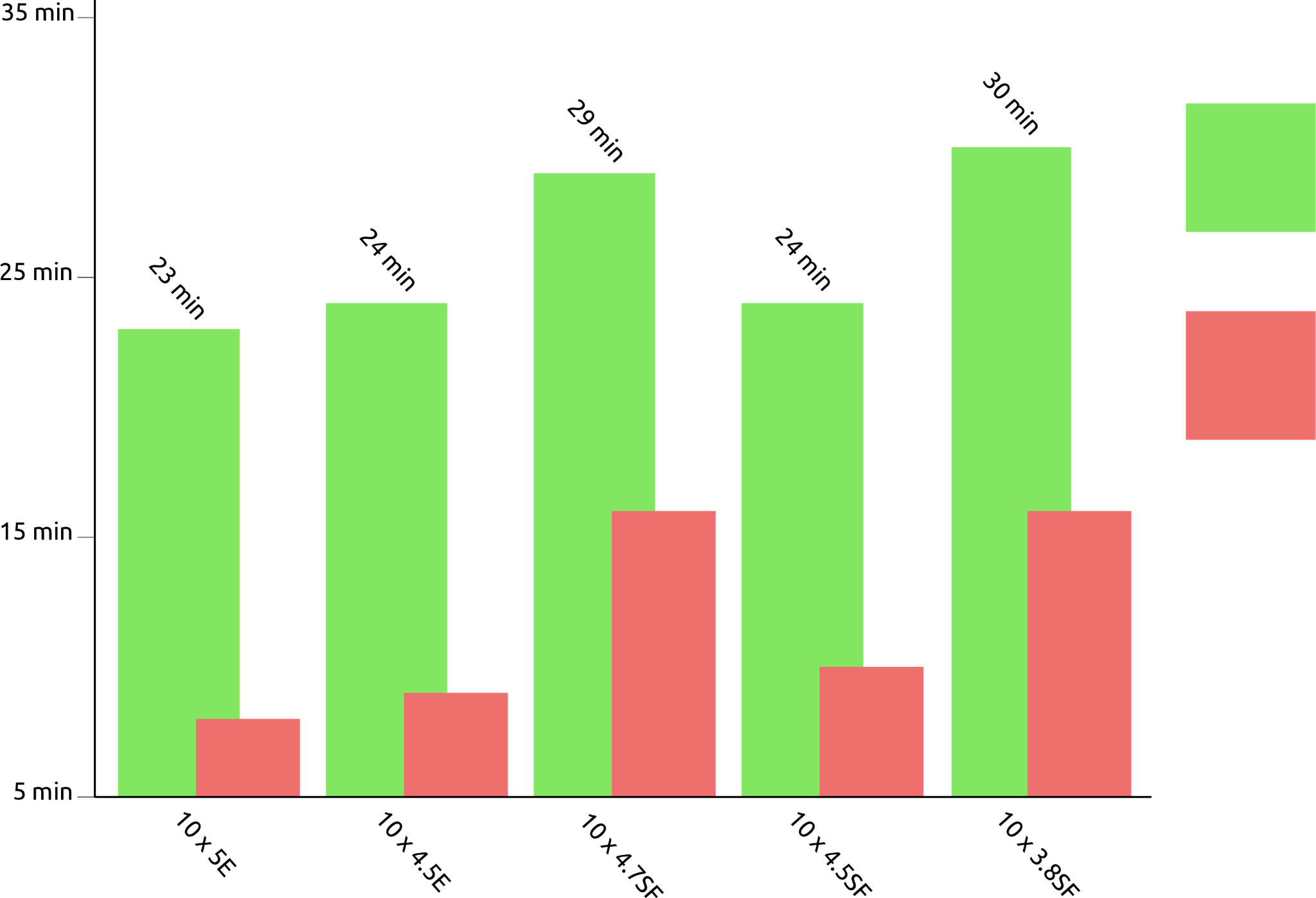 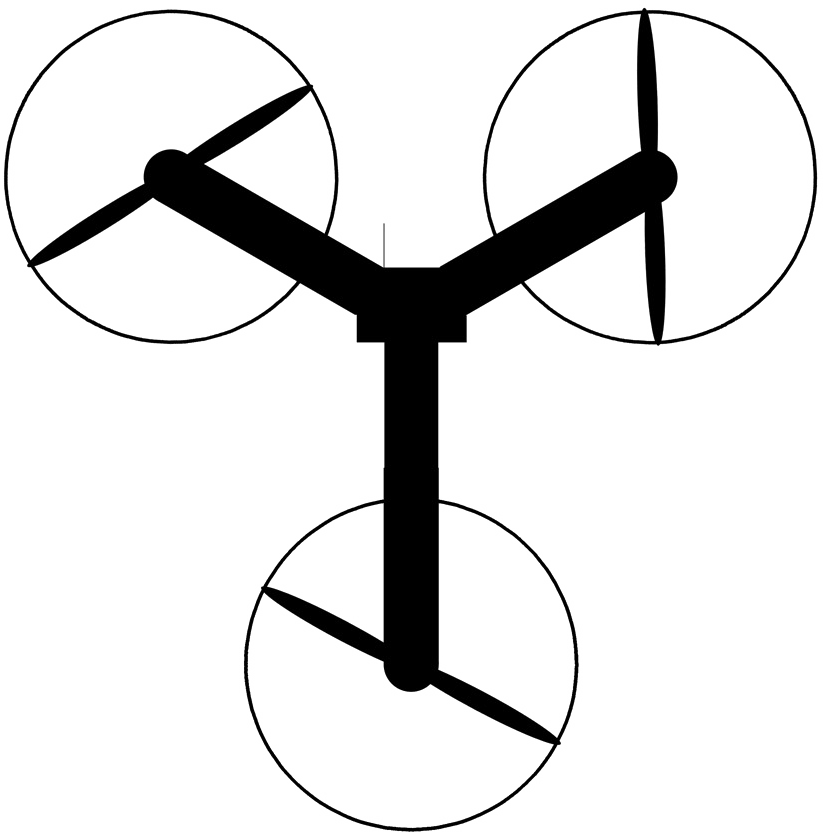 10 x 3.8SF
10 x 4.7SF
10 x 4.5SF
10 x 4.5E
10 x 5E
Y6
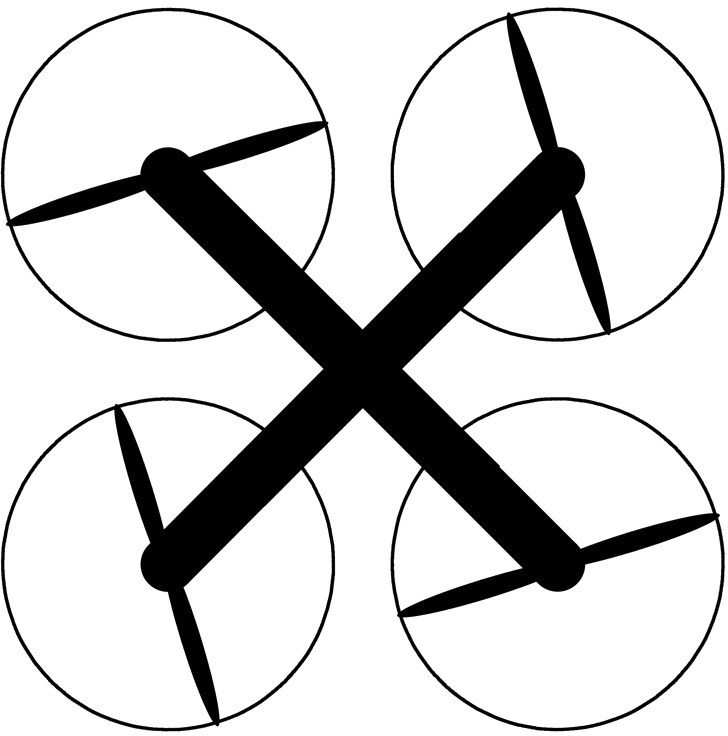 X4
Sarah Hood   ‹#›
[Speaker Notes: Confirms prop ranking from previous slide

g/watt from midrange average eff
Vehicle weight form (peak thrust)/2
Air frame est at 1.5kg
Battery weight from (vehicle weight) - 1.5kg
Energy density of battery from lipo 0.148 watt*hours/gram
Flight duration ={ [(Battery weight)*(energy density)]/[(vehicle weight)/(mid-range eff)]}*60 min]
Summary
Halil Yonter
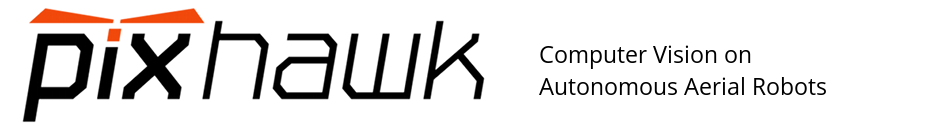 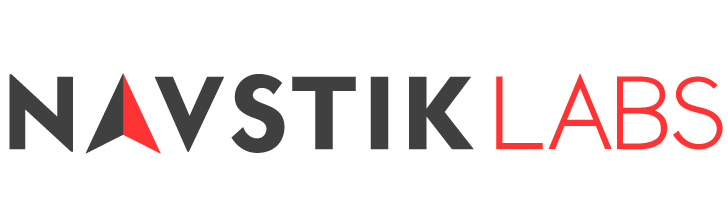 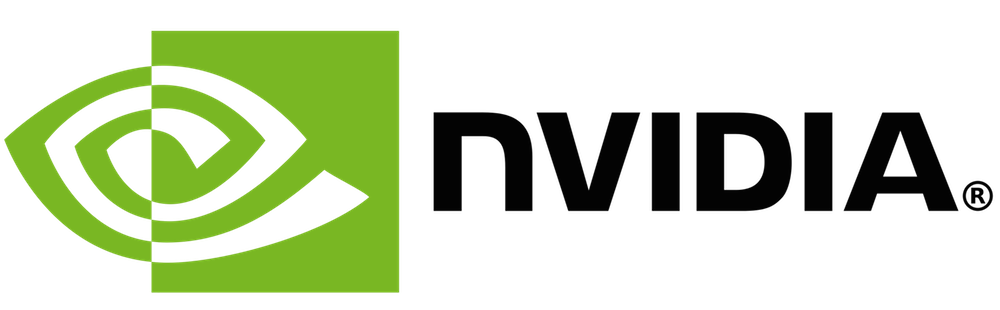 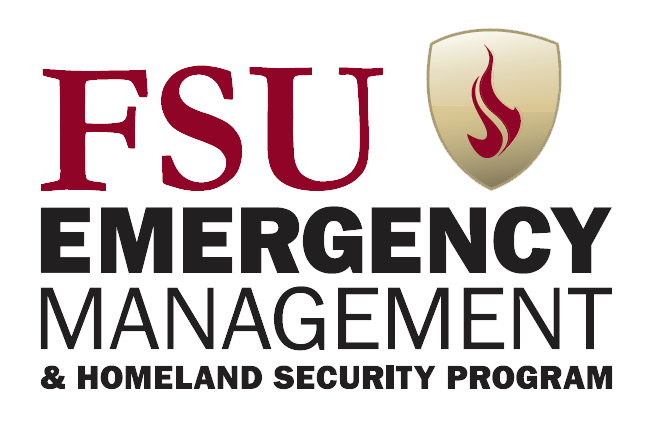 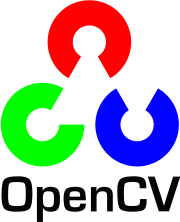 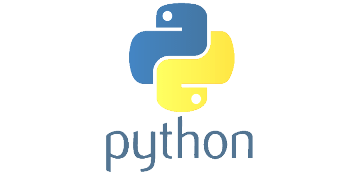 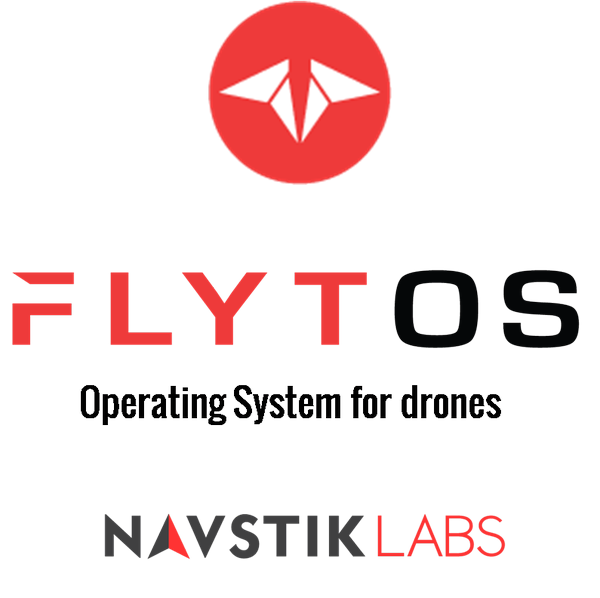 Halil Yonter	‹#›
Acknowledgements to 
Mr. Merrick
Dr. Hooker
Dr. Roberts
Dr. Foo
Dr. Harvey
Thank You
Questions?
Questions?
‹#›
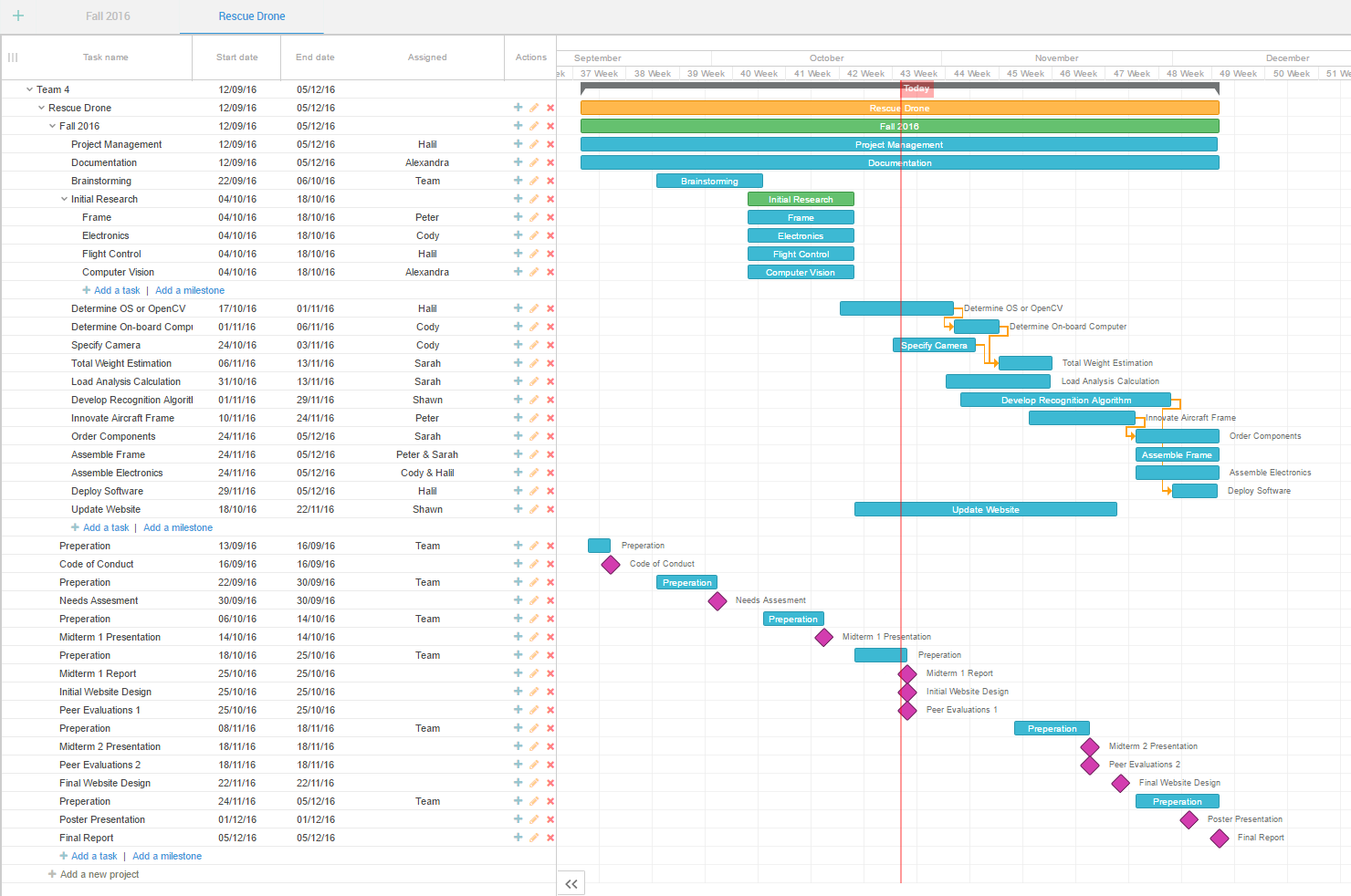 ‹#›
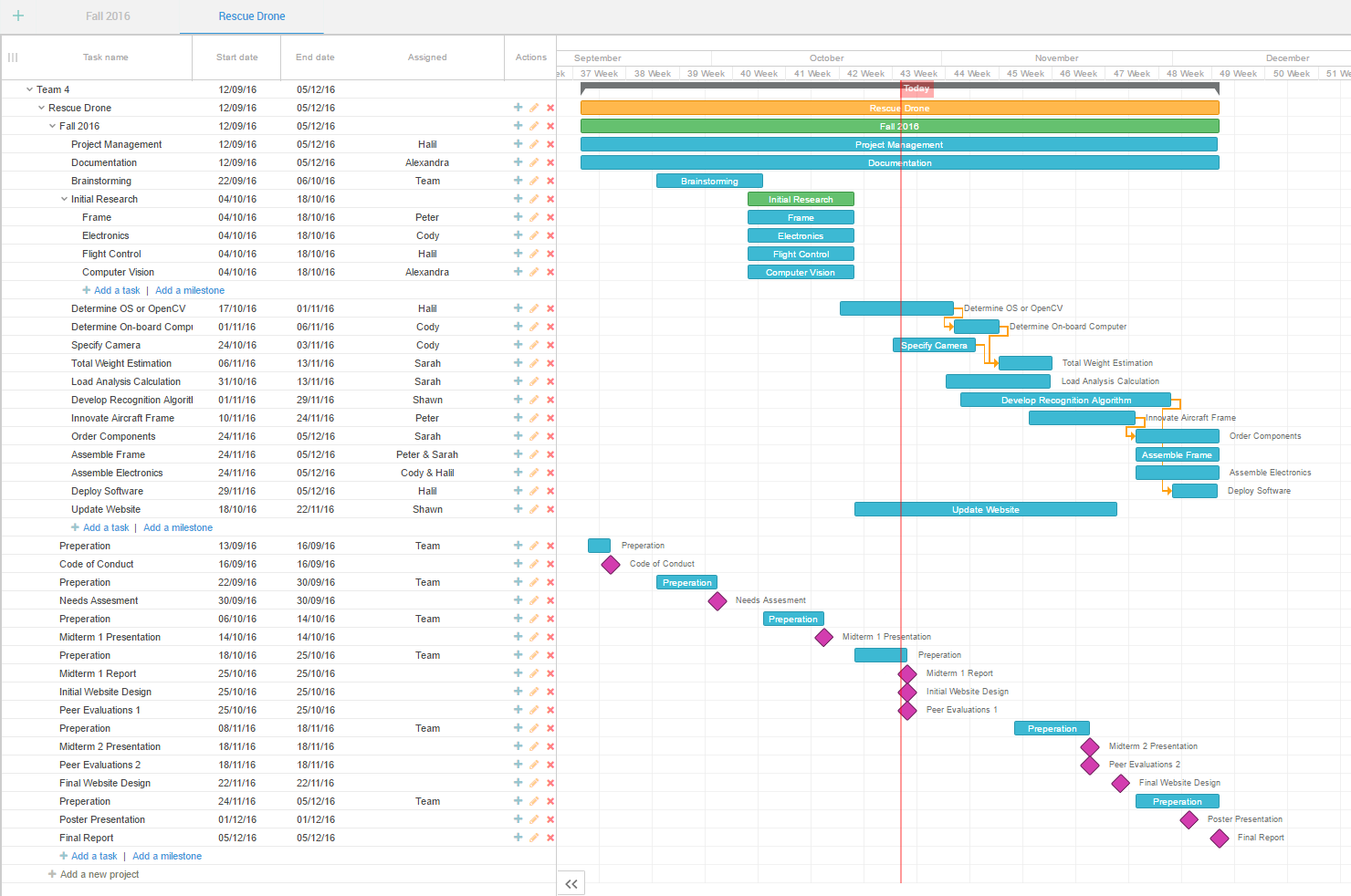 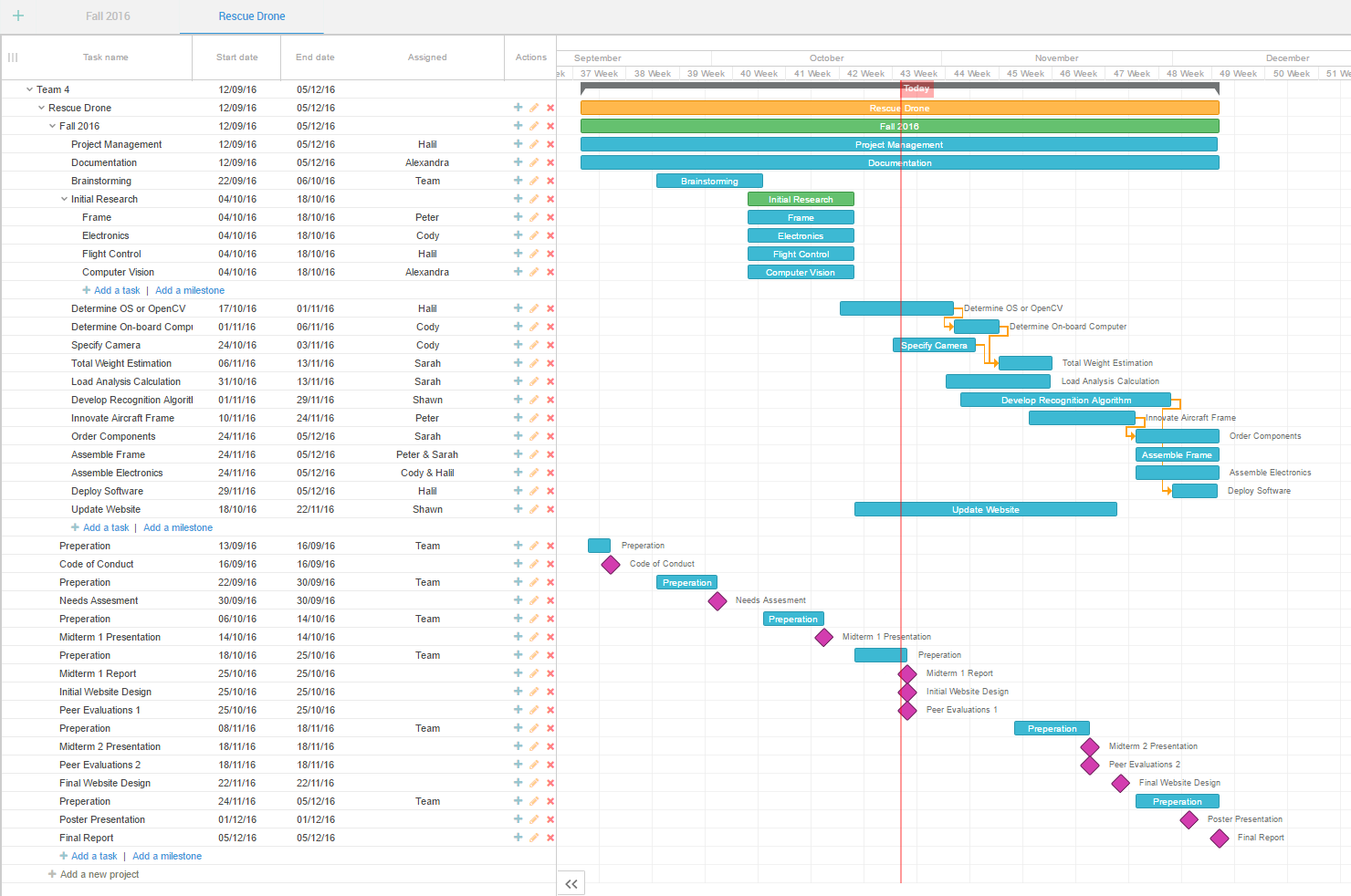 ‹#›
Recap → Flight Control → Processor → Object Detection → Wifi / USNG → Propeller Testing
The Hardware: ODROID XU4
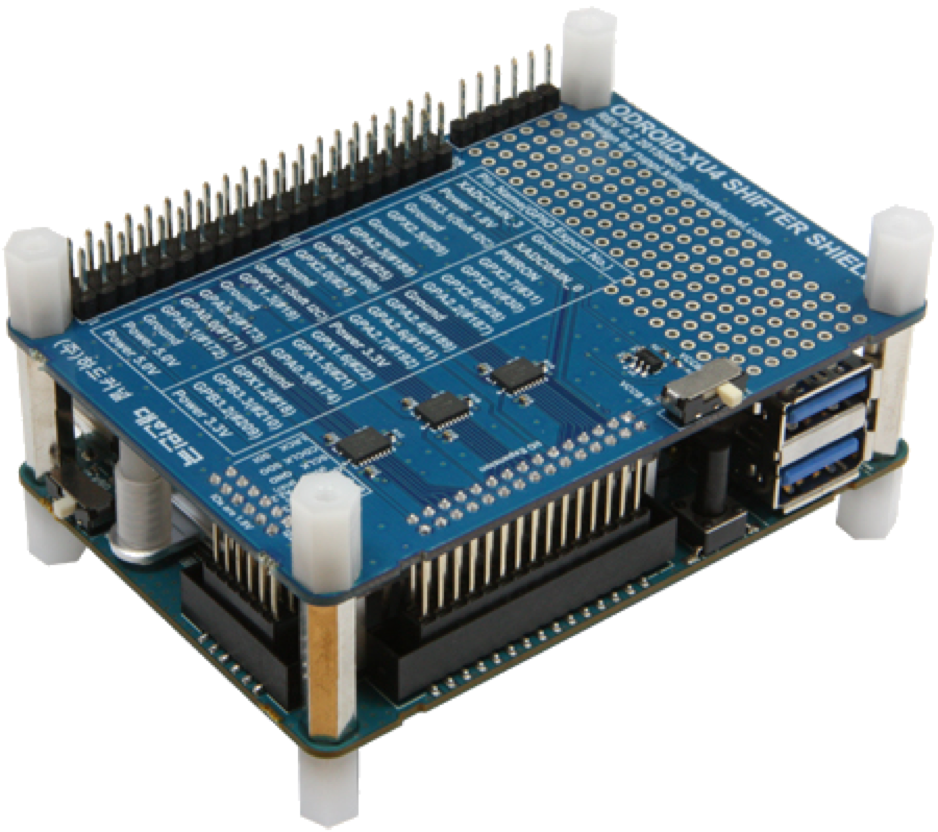 Compatibility


Pixhawk → 5V logic

ODROID → 1.8V logic
Cody Campbell    ‹#›
[Speaker Notes: The two boards are not compatible out]
Recap → Flight Control → Processor → Object Detection → WiFi / USNG → Propeller Testing
USNG System Implementation
USNG

Implement Conversion Algorithm

Display USNG through GUI in FlytOS
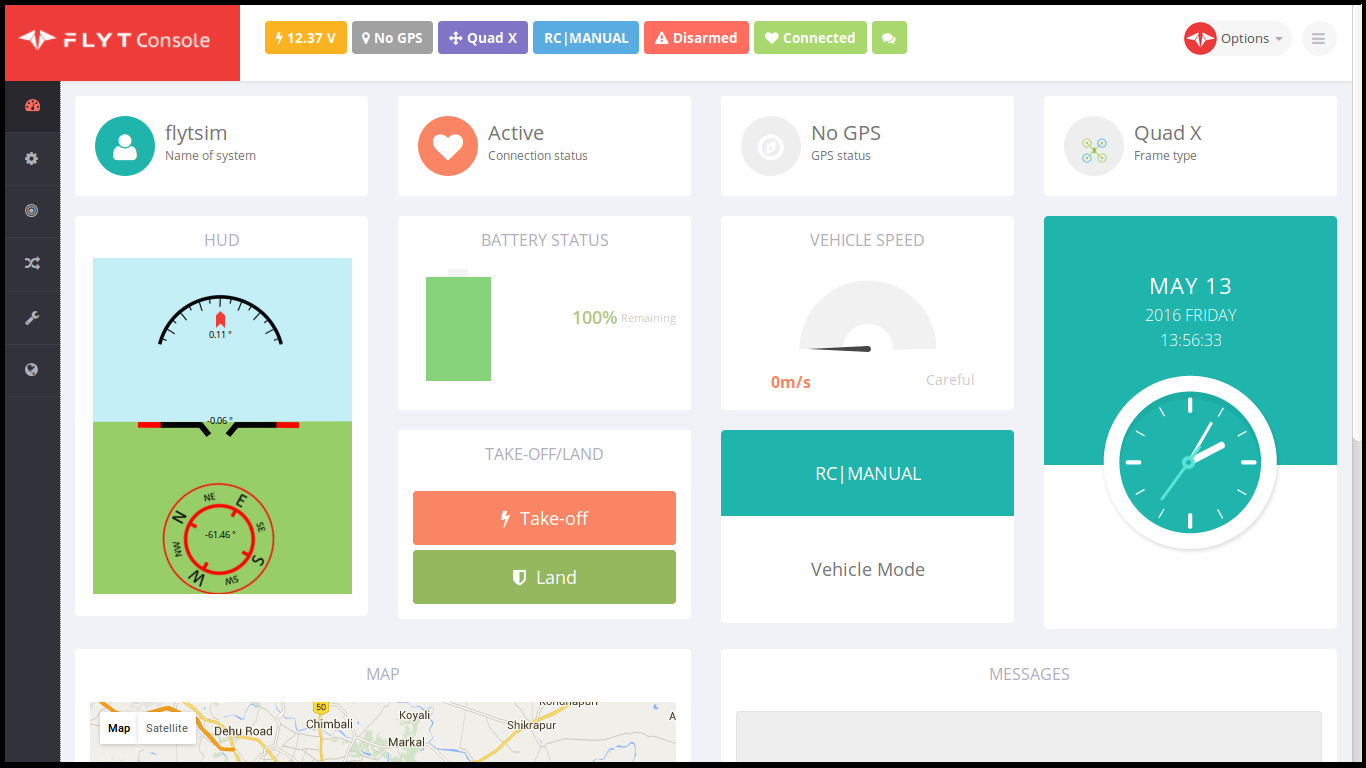 Shawn Cho    ‹#›
Recap → Flight Control → Processor → Object Detection → WiFi / USNG → Propeller Testing
IEEE 802.11 AC @ 2.4 GHz
2.4 GHz 
has lower frequency and greater range
is more stable

5 GHz 
is power hungry
subject to transmission interruption
Shawn Cho	‹#›
Recap → Flight Control → Processor → Object Detection → WiFi / USNG → Propeller Testing
Equipment Selection
USB WiFi Adapter
Shawn Cho    ‹#›
‹#›